Plant & Soil SciencesSoil Fertility and Precision Nutrient Management Graduate Student Orientation
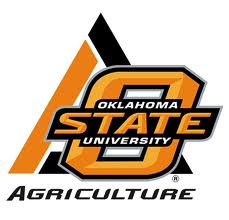 Room 263 AGH
Stillwater, OK
August 12th, 2013
Disclaimer/Introduction
This is an informal meeting

Graduate College can supersede anything covered in this presentation

It is the responsibility of the graduate student to become familiar with and follow the rules of the Graduate College and the Plant and Soil Sciences Department

http://nue.okstate.edu/Graduate_School/Graduate_School.htm
Degree Requirements
Master of Science (pg. 7-9)
Doctor of Philosophy (pg. 15-19)
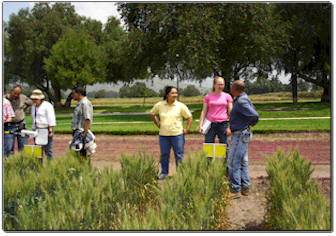 Advisory Committee
Establish in the first semester
Master of Science
Three members
Within or outside the department doesn’t matter
Doctor of Philosophy
Four members
At least one member has to be outside of the department
[Speaker Notes: Prospective members of the advisory committee are selected by the student in consultation with the major advisor.
Student ascertain the willingness of the prospective members to serve on the committee.]
Plan of Study
Master of Science
Must be submitted to the Graduate College prior to completion of the 17th credit hour of course work.
Course requirements (pg. 7-8)

Doctor of Philosophy
Must be submitted to the Graduate College prior to completion of the 28th credit hour of course work.
Course requirements (pg. 16-17)

Submitted online http://gradcollege.okstate.edu/planofstudy
Research Proposal
Attempt to complete as soon as possible

Contract between you and your advisor what is expected of your research project

Work with your advisor on format

Examples: http://nue.okstate.edu/Graduate_School/Graduate_School.htm
Candidacy Exams
Doctor of Philosophy students only

Students coordinate with advisor and committee to arrange time for exam and defense

Must have an approved plan of study prior to taking

Students must complete at least 10 hours of dissertation (6000) hours after exam

Submit the candidacy form to the graduate college
http://gradcollege.okstate.edu/forms
Thesis/Dissertation Defense
Defense must be completed by set dates each semester

Copy of the completed document submitted to the graduate college

WATCH DATES!!!
   







http://gradcollege.okstate.edu/graduate-college-academic-calendar
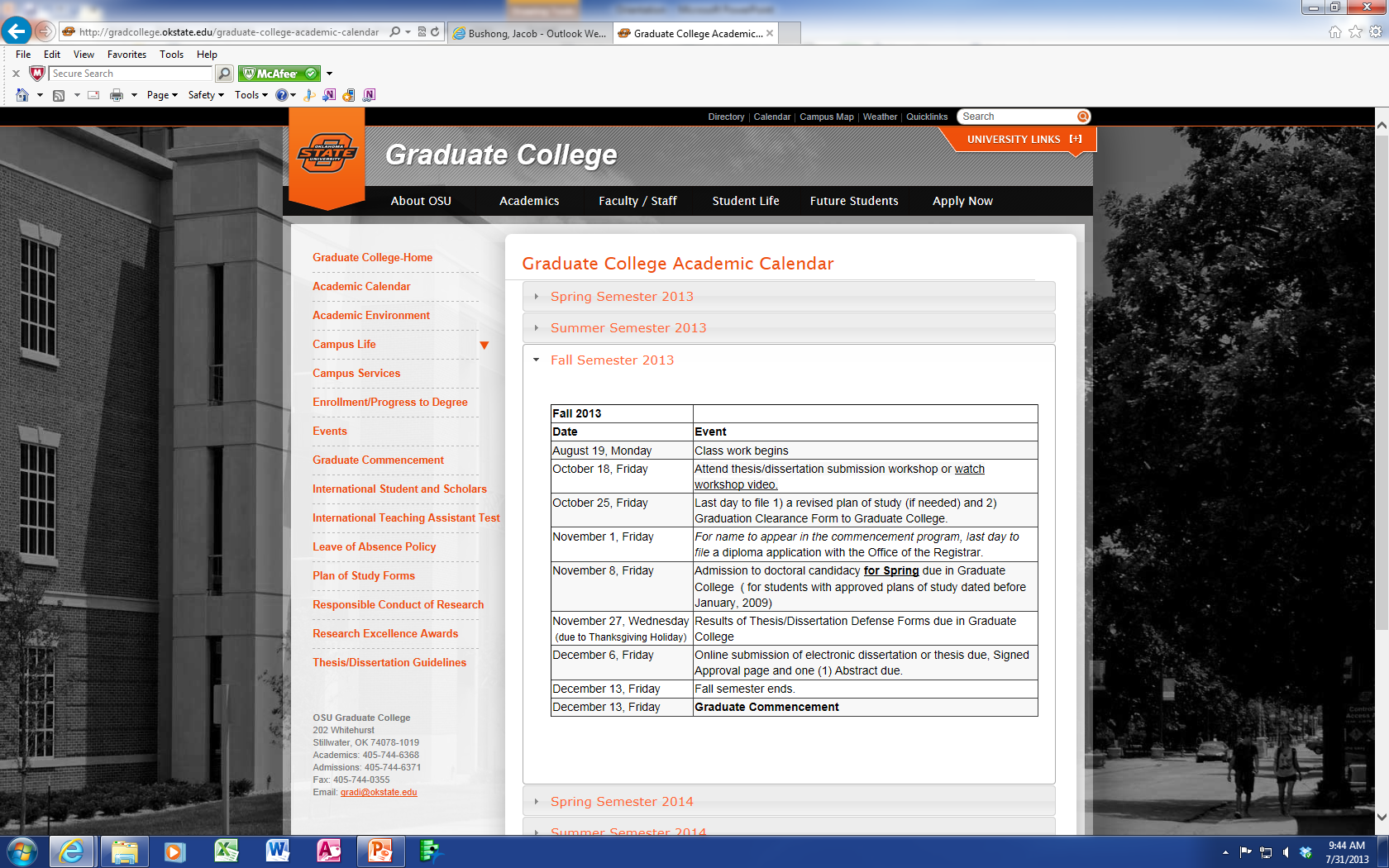 Teaching Opportunities
Required for all PhD students to teach one semester
Can receive course credit (consult with professor)
Classes that soil fertility students have helped teach:
SOIL 2124 (Lab): Dr. Abit
SOIL 4234 (Lab): Dr. Arnall
Work Hours & Leave Expectations
Consult with major advisor and/or Sr. agriculturalist on schedule.
Pay is for 20 hours/week during the semester 
40 hours/week
Be aware of your project responsibilities
Leave, 10 working days/yr
work with other members of your group to make sure your responsibilities are taken care of while away
IT Issues
All students should be issued a computer
Common computer labs (AGH 168, 268)
Report problems to departmental IT
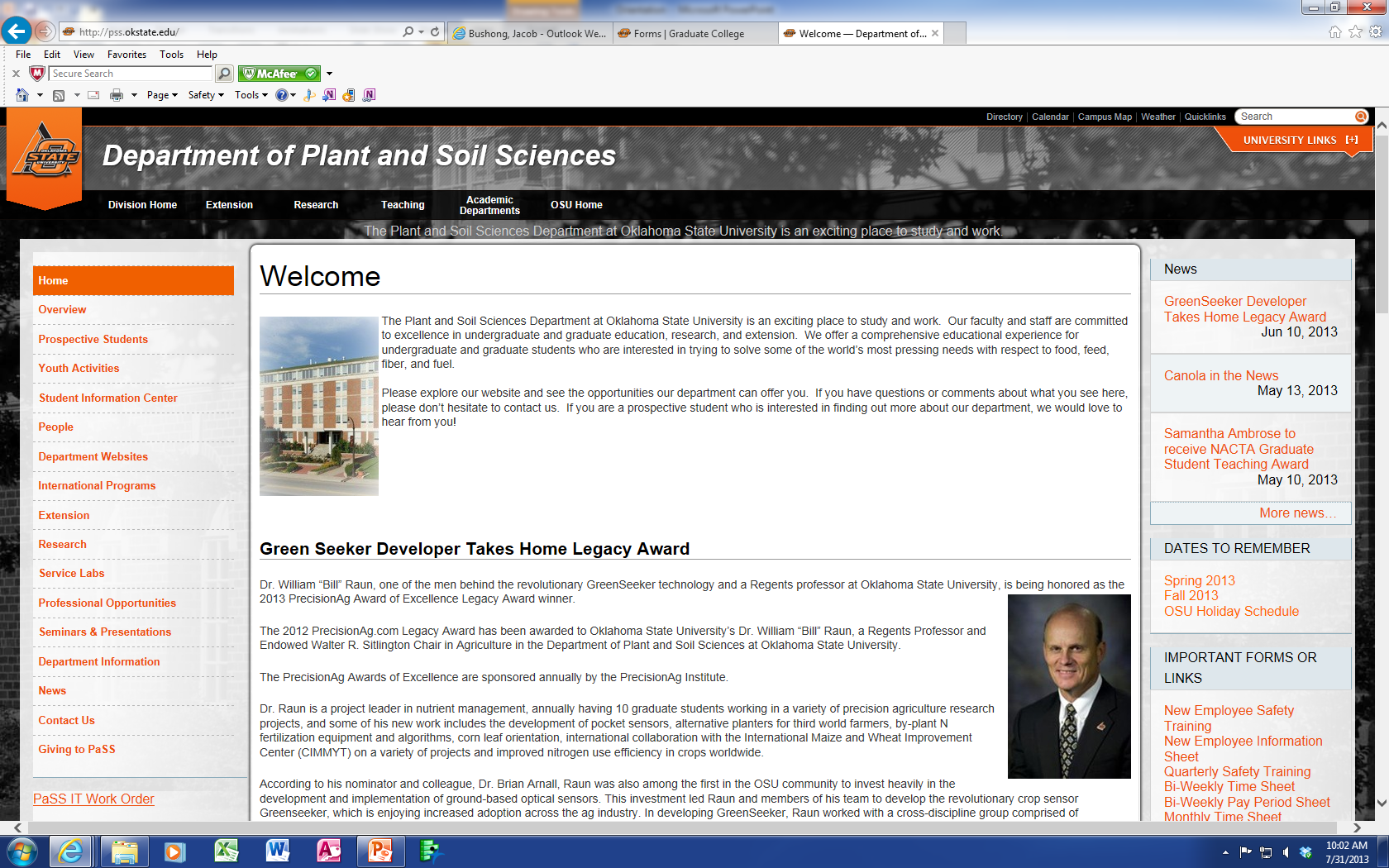 Room Reservations
At some point you will need a room for committee meetings, defenses, etc.
Rooms available are AGH 263, 268, 374
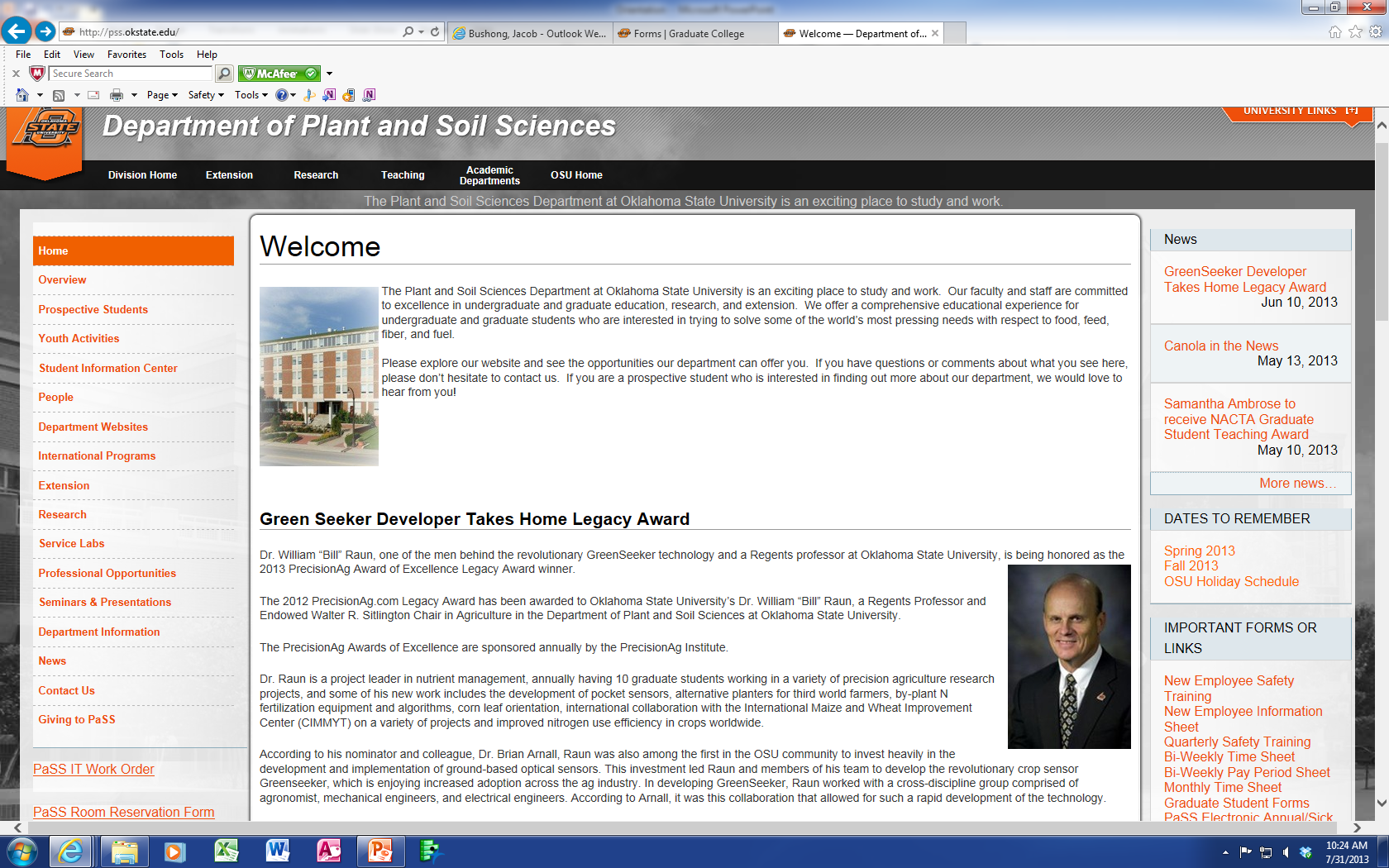 Forms
Forms need to be submitted to the Department and Graduate College every semester
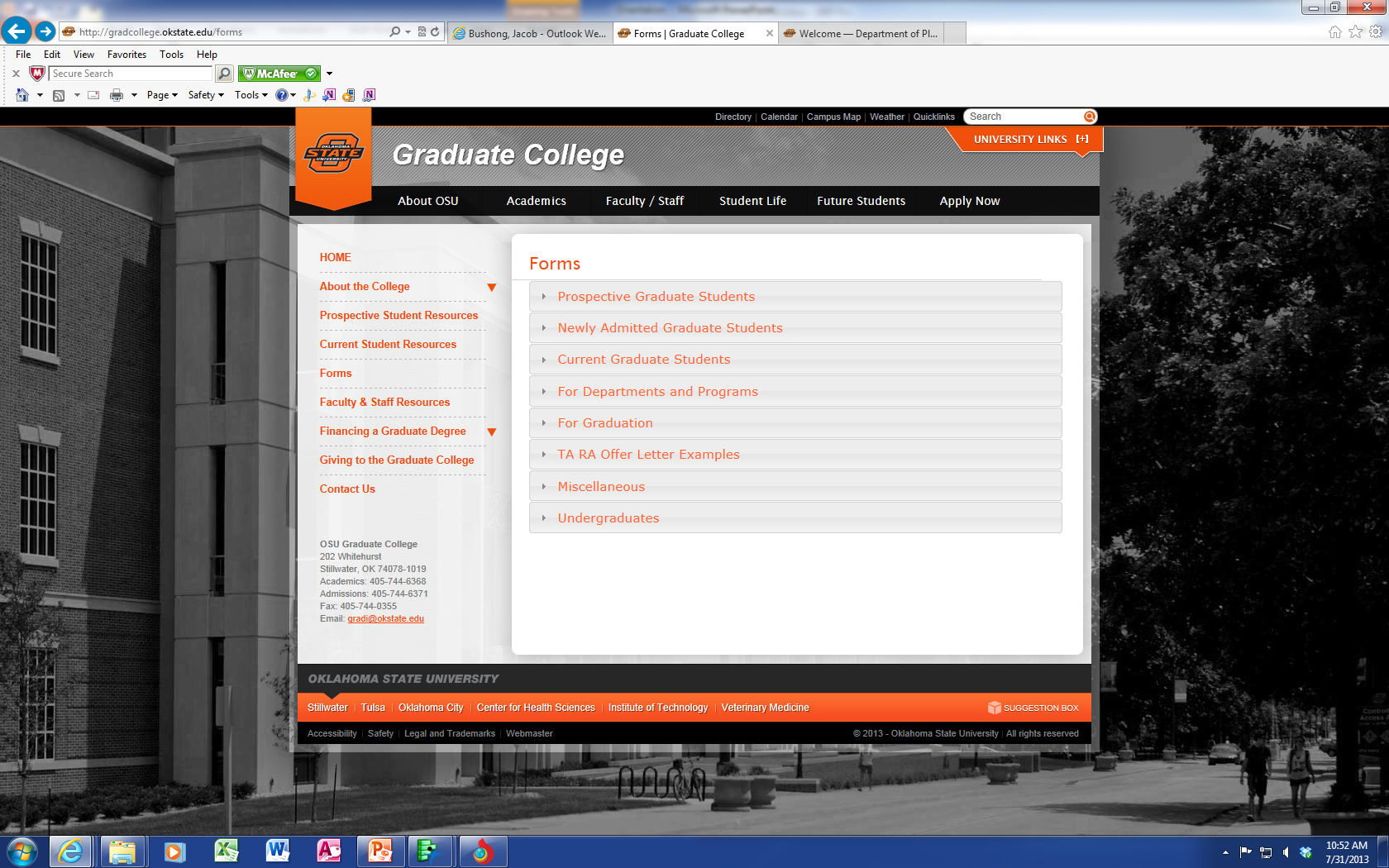 Safety Training
New employees/graduate students need to complete the ‘New Employee Training’ Module

Quarterly safety training is required
Should receive an email from Vicki Brake
Departmental Scholarships
Email will be sent out in spring with applications
Professional Meetings
Opportunity to showcase your research
Attending meetings is a privilege
You are representing yourself, your research group, and your university
Regularly attended meetings:
ASA, CSSA, SSSA annual meetings
NUE conference
Extension workshops
Etiquette
All professional meetings require business dress
http://www.career.vt.edu/JobSearchGuide/BusinessCasualAttire.html
Table etiquette remains important
http://www.career.vt.edu/diningetiquette/diningetiquette.html
Never wrap napkins around your head or use cell phones at the dinner table
Hygiene
Hand washing
vigilant
Personal hygiene
Culture in the US is not lenient. Daily use of unscented deodorants/antiperspirants is encouraged
Daily dental care/mouthwash